The GLAIR Cognitive Architectureand Prospects for Consciousness
Stuart C. Shapiro
Department of Computer Science & Engineering  
and Center for Cognitive Science
State University of New York at Buffalo
shapiro@buffalo.edu
Outline
Overview
Integration of Acting and Reasoning
Symbol Grounding

Time
CSE 719
S. C. Shapiro
2
Cognitive Architecture
“A cognitive architecture specifies the underlying infrastructure for an intelligent system[, including] those aspects of a cognitive agent that are constant over time and across different application domains.”

[P. Langley, J. E. Laird, S. Rogers, Cognitive architectures: Research issues and challenges, Cognitive Systems Research 10 (2009) 141-160.]
CSE 719
S. C. Shapiro
3
Grounded Layered Architecture with Integrated Reasoning
Major Concern:
Knowledge Representation and Reasoning
Driving Motivation:
Natural Language Understanding & Generation
Additional Concern:
Agents that act
Question:
Where do beliefs come from?
Partial Answer:
Agent’s being embodied
Agent’s being situated in the world
S. C. Shapiro
4
CSE 719
GLAIR Architecture
Mind
KL
Independent
of lower-body
implementation
Body
PMLa
PMLb
Dependent
on lower-body
implementation
I/P s o c k e t s
PMLc
Proprioception
Speech
W
O
R
L
D
Hearing
SAL
Vision
Motion
S. C. Shapiro
5
CSE 719
Sensori-Actuator Layer
Sensor and effector controllers
CSE 719
S. C. Shapiro
6
Perceptuo-Motor Layer
PMLa
PMLb
PMLc
CSE 719
S. C. Shapiro
7
PMLc
Abstracts sensors & effectors
Body’s behavioral repertoire
CSE 719
S. C. Shapiro
8
PMLb
Translation & Communication
Between PMLa & PMLc
Highest layer that knows body implementation
CSE 719
S. C. Shapiro
9
PMLa
Grounds KL symbols
Perceptual structures
Implementation of primitive actions
Registers for Embodiment & Situatedness
Deictic Registers
Modality Registers
CSE 719
S. C. Shapiro
10
The Knowledge Layer
Implemented in SNePS
Agent’s Beliefs
Representations of conceived of entities
Semantic Memory
Episodic Memory
Quantified & conditional beliefs
Plans for non-primitive acts
Plans to achieve goals
Beliefs re. preconditions & effects of acts
Policies: Conditions for performing acts
Self-knowledge
Meta-knowledge
CSE 719
S. C. Shapiro
11
Outline
Overview
Integration of Acting and Reasoning
Symbol Grounding

Time
CSE 719
S. C. Shapiro
12
SNePS
A KRR system
Every non-atomic expression is simultaneously
An expression of SNePS logic
An assertional frame
A propositional graph
Every SNePS expression is a term
Denoting a mental entity
CSE 719
S. C. Shapiro
13
Ontology of Mental Entities
Entity
Proposition
Agent can believe it or its negation
Includes quantified & conditional beliefs
Act
Agent can perform it
Policy
Condition-act rule agent can adopt
Thing
Other entities: individuals, categories, properties, etc.
CSE 719
S. C. Shapiro
14
PoliciesReasoning           Acting
Forward Reasoning
whendo(φ, α)
wheneverdo(φ, α)
Backward Reasoning
ifdo(φ, α)
CSE 719
S. C. Shapiro
15
Types of Acts I
External Acts
affect the environment
supplied by agent designer
Mental Acts
affect the knowledge layer
believe, disbelieve
adopt, unadopt
Control Acts
sequence, selection, loop, etc.
S. C. Shapiro
16
CSE 719
Types of Acts II
Primitive Acts
Implemented in PMLa
Composite Acts
Structured by control acts
Defined Acts
Defined by ActPlan(α, p) belief
CSE 719
S. C. Shapiro
17
Acting           ReasoningControl Acts
snif({if(φ1, α1), …, if(φn, αn), [else(δ)]})

sniterate({if(φ1, α1), …, if(φn, αn), [else(δ)]})

withsome(x, φ(x), α(x), [δ])

withall(x, φ(x), α(x), [δ])
CSE 719
S. C. Shapiro
18
Goal Talk
GoalPlan(φ, p) 

achieve(φ)
CSE 719
S. C. Shapiro
19
Behavior Cycle
English
(Statement, Question, Command)
(Current) Set of Beliefs
Reasoning
Clarification Dialogue
Looking in World
NL Analysis
(Updated) Set
of Beliefs
(New Belief)
Answer
Actions
Reasoning
NL Generation
English sentence expressing
new belief     answering question     reporting actions
20
S. C. Shapiro
CSE 719
Outline
Overview
Integration of Acting and Reasoning
Symbol Grounding

Time
CSE 719
S. C. Shapiro
21
FEVAHR/Cassie in the Lab
22
S. C. Shapiro
CSE 719
Entities, Terms, Symbols, Objects
Agent’s mental entity:  a person named Stu

SNePS term:  b4

Object in world:
23
S. C. Shapiro
BICA 2009
Alignment
Mind (KL)
KL term
PML structure
Body (PML/SAL)
World
Object/Phenomenon
Action
CSE 719
S. C. Shapiro
24
World Objectsto Feature Tuples
PML/SAL
World
<Height,
   Width,
   Texture,
        .
        .
        . >
25
CSE 719
S. C. Shapiro
Feature Tuplesto KL Terms
KL
PML/SAL
ProperName(b4, Stu)
<Height,
   Width,
   Texture,
        .
        .
        . >
Alignment
CSE 719
S. C. Shapiro
26
Incomplete PML-Descriptions
KL
PML/SAL
Height(b4, b12)
<Height,
      nil,
      nil,
        .
        .
        . >
CSE 719
S. C. Shapiro
27
Unifying PML-Descriptions
PML/SAL
KL
<x, nil, nil, ... >
b20
<nil, y, nil, ... >
b30
Prop
Isa
<nil, nil, z, ... >
b31
Prop
<x, y, z, ... >
b6
CSE 719
S. C. Shapiro
28
Deictic Registers
For being situated in the world
PML registers hold KL terms
I term denoting agent
YOU term denoting dialogue partner
NOW term denoting current time
CSE 719
S. C. Shapiro
29
Modality Registers
For privileged first-person knowledge 			of what agent is doing
Register for each modality holds
KL term denoting act modality is engaged in
CSE 719
S. C. Shapiro
30
Acting 1
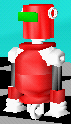 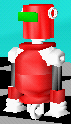 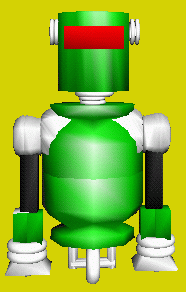 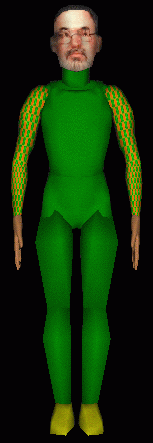 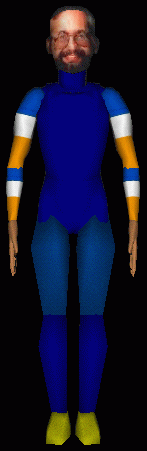 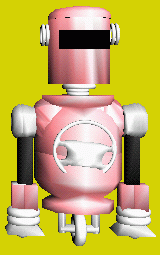 S. C. Shapiro
CSE 719
31
Acting 2
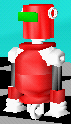 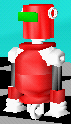 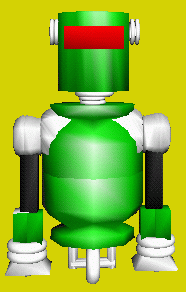 Follow a red robot.
I found a red robot.
I am looking at a red robot.
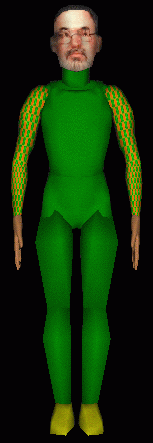 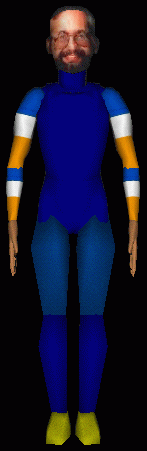 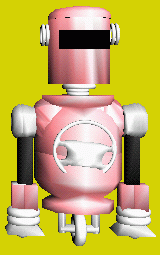 S. C. Shapiro
32
CSE 719
Acting 3
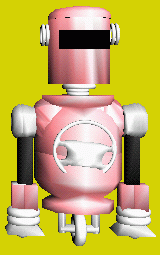 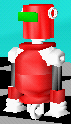 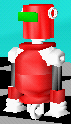 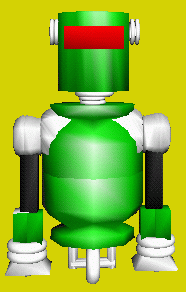 Follow a red robot.
I found a red robot.
I am looking at a red robot.
I went to a red robot.
I am near a red robot.
I am following a red robot.
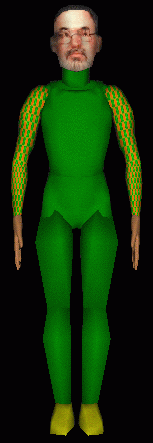 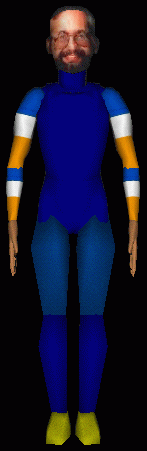 S. C. Shapiro
CSE 719
33
Use of Indexicals 1
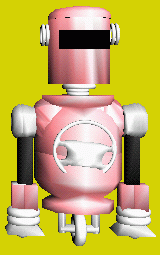 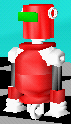 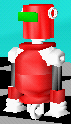 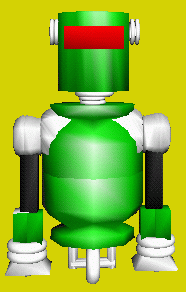 Come here.
I found you.
I am looking at you.
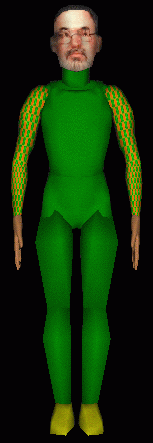 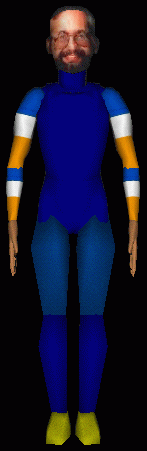 CSE 719
S. C. Shapiro
34
Use of Indexicals 2
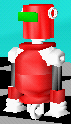 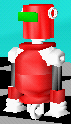 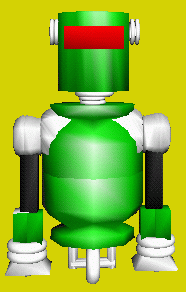 Come here.
I found you.
I am looking at you.
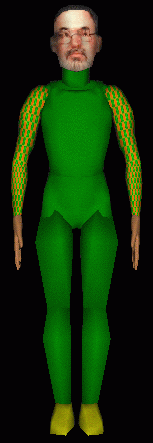 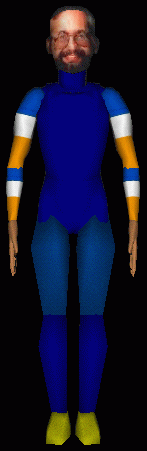 I came to you, Stu.
I am near you.
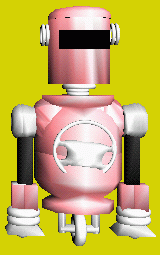 S. C. Shapiro
CSE 719
35
Use of Indexicals 3
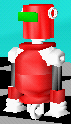 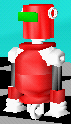 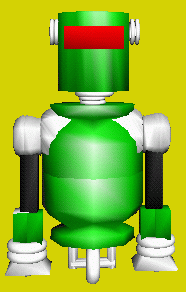 Who am I?
Your name is ‘Stu’
and you are a person.
Who have you talked to?
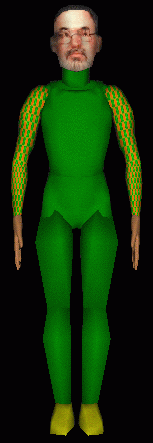 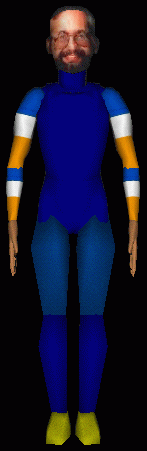 I am talking to you.
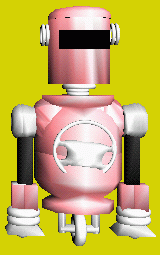 Talk to Bill.
I am talking to you, Bill.
Come here.
S. C. Shapiro
CSE 719
36
Use of Indexicals 4
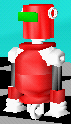 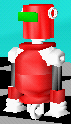 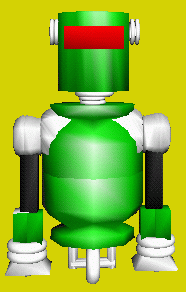 Come here.
I found you.
I am looking at you.
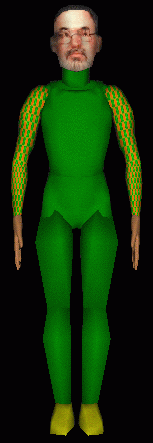 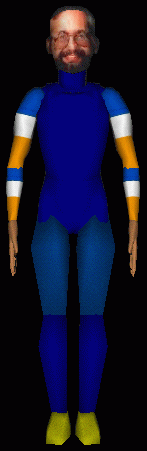 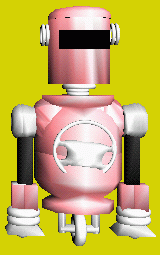 S. C. Shapiro
CSE 719
37
Use of Indexicals 5
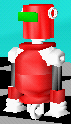 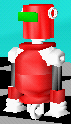 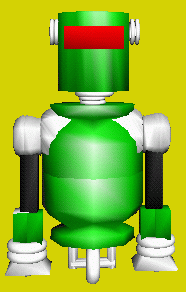 Come here.
I found you.
I am looking at you.
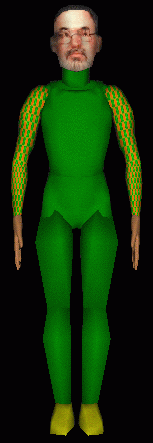 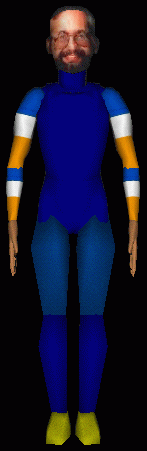 I came to you.
I am near you.
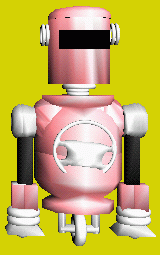 S. C. Shapiro
CSE 719
38
Use of Indexicals 6
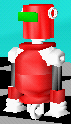 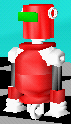 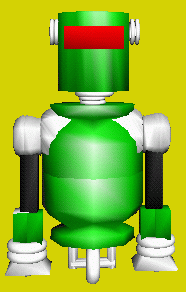 Who am I?
Your name is ‘Bill’
and you are a person.
Who are you?
I am the FEVAHR
and my name is ‘Cassie’.
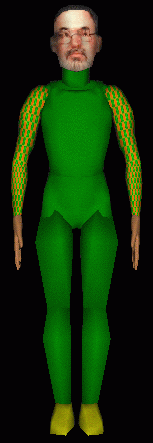 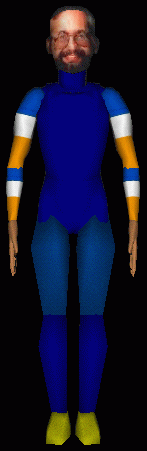 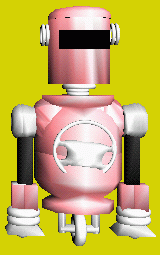 Who have you talked to?
I talked to Stu
and I am talking to you.
S. C. Shapiro
CSE 719
39
Language-Mind-World-Mind
PML/SAL
KL
WORLD
m76
<green, nil>
b20
cassie
b30
<nil, robotic>
Prop
m75
(find                             )
<green, robotic>
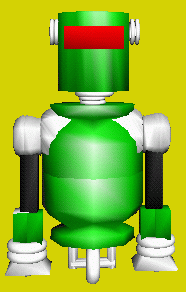 Isa
VISION
m2
robbie
b6
Find a green robot.
CSE 719
S. C. Shapiro
40
Outline
Overview
Integration of Acting and Reasoning
Symbol Grounding

Time
CSE 719
S. C. Shapiro
41
find
Representation of Time
before
after
before
after
!
!
!
event
?????????????
time
agent
act
B1
action
object
B6
I
lex
NOW
CSE 719
S. C. Shapiro
42
Building Episodic Memory
!
KL
!
!
after
before
time
event
event
time
e1
t1
e2
t2
agent
act
act
agent
time
!
b1
q
a1
a2
duration
I
COUNT
n
NOW
0
PML
hom
ACT
43
CSE 719
S. C. Shapiro
before
after
before
after
!
t2
!
t3
time
!
event
NOW
NOW
Performing a Punctual Act
t1
CSE 719
S. C. Shapiro
44
before
after
!
t2
supint
!
subint
t3
time
!
event
NOW
NOW
Performing a Durative Act
t1
CSE 719
S. C. Shapiro
45
Aligning NOW using MTF
Maximal Temporal Frame based on *NOW
KL
PML
NOW
Semi-lattice of times, all of which contain *NOW,
any of which could be meant by “now”
Finite---only conceptualized times of conceptualized states
CSE 719
S. C. Shapiro
46
Moving NOW with MTF
KL
NOW
PML
Moves when Cassie acts, newly observes a state,
or is informed of a new state. 
Always includes times of states in modality registers.
CSE 719
S. C. Shapiro
47
Collaborators
Past and present members of
SNeRG: The SNePS Research Group
http://www.cse.buffalo.edu/sneps/
CSE 719
S. C. Shapiro
48